Making way
Inaspectrum  CROYDON
Inaspectrum  CROYDON
Inaspectrum  CROYDON
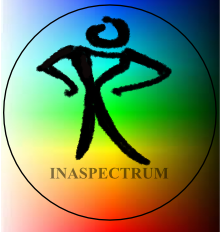 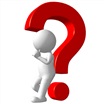 Inaspectrum CROYDON
Where to next?

Continue with 3 meetings a Month.

Inaspectrum  SUTTON starts in Jan - March /April one COFFEE MORNING a Month

Inaspectrum CROYDON continues as 1 Educational Evening 
                                                                                          and 1 Coffee Morning.
SUTTON   Inaspectrum CROYDON
Work / Employment Including Voluntary.

Advocacy  &  Structure.

Sports  &  Leisure.

Health and Well Being.
SUTTON   Inaspectrum CROYDON
What do you want?